DOELAP Assessor TrainingAssessment Preparation
Idaho Falls, ID
September 2023
Prepare for the Assessment
Good planning maximizes the effectiveness of the assessment
“eliminate the element of surprise”
Planning is critical to the success of the assessment
Communication between assessment team members and the program to be assessed enhances both successful planning and eliminates the element of surprise 
The DOELAP Coordinator or STM will send assessment materials and may provide a link for the assessment materials.
DOELAP Assessor Training
Assessment Materials
Site DOELAP application
Quality Assurance Plan (QAP) submitted with the application
 the QAP is also available from the link in question 11 on the application
Performance Testing results for the Test Session
Results may be from the previous test session, e.g. Landauer tests in   23-A, the site applies in 23-B
Previous onsite assessment in PDF and Word file formats 
the Word file is converted (with errors) from the PDF file… use with caution
DOELAP Assessor Training
Assessment Materials
corrective action plan from the previous onsite assessment 
Vendor CAP?
a packet of assessor files that will be helpful for the onsite assessment  
Next slide will list the files
additional documents or messages that may be pertinent to the site being assessed or to the implementation of the DOELAP standards
DOELAP Assessor Training
Assessment Files
Department of Energy's RESL
DOELAP Assessor Training
Assessment Checklist
DOELAP Assessor Training
DOELAP Invitational Traveler Request
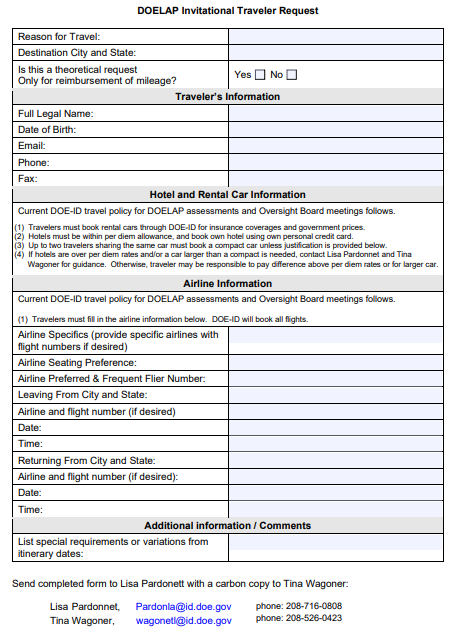 DOELAP Assessor Training
DOELAP Travel Expense Report
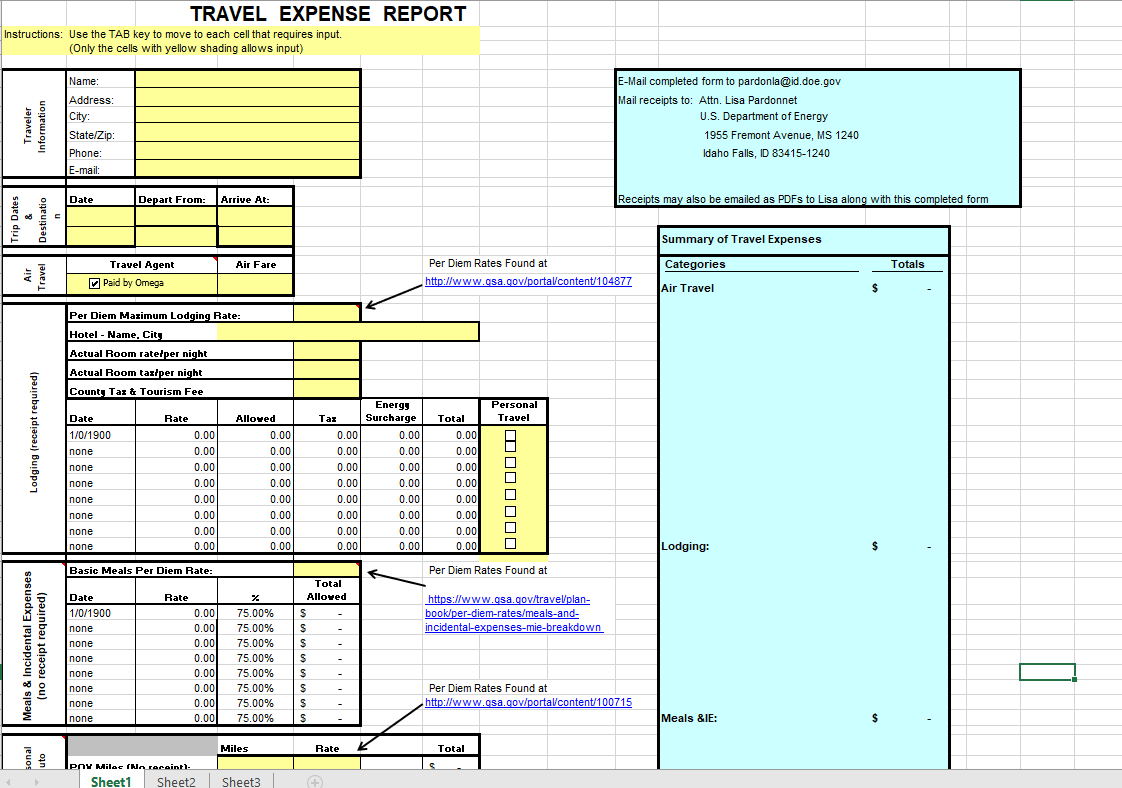 DOELAP Assessor Training
DOELAP Assessment procedure
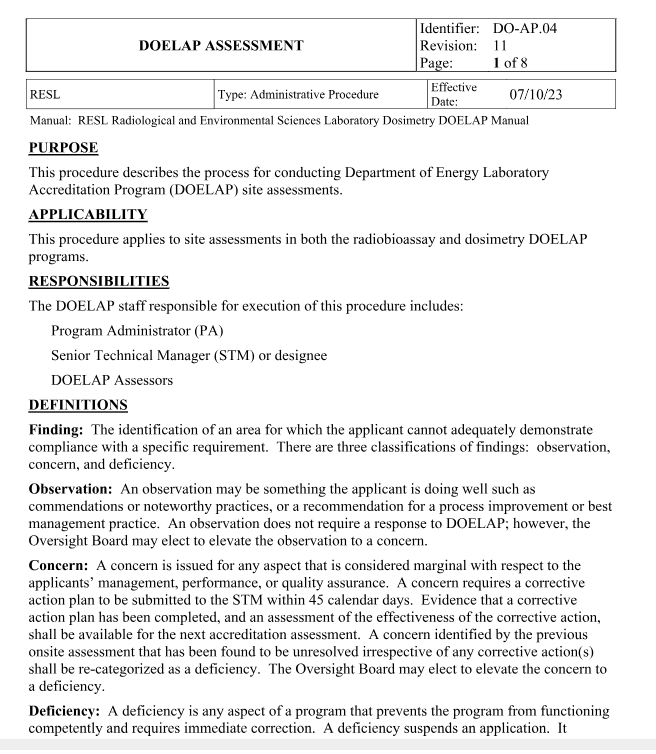 DOELAP Assessor Training
Assessment Checklist
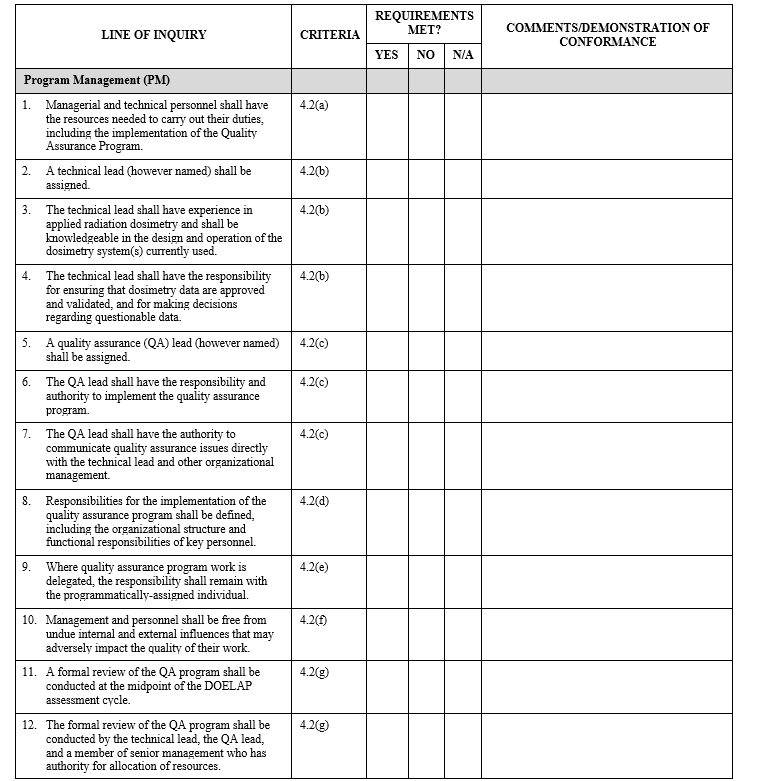 DOELAP Assessor Training
Meeting Attendance Sheets
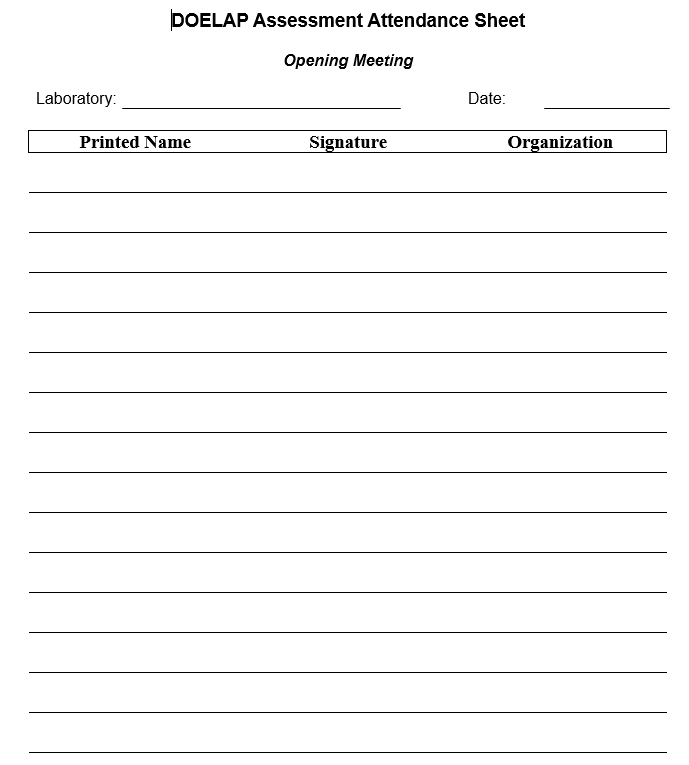 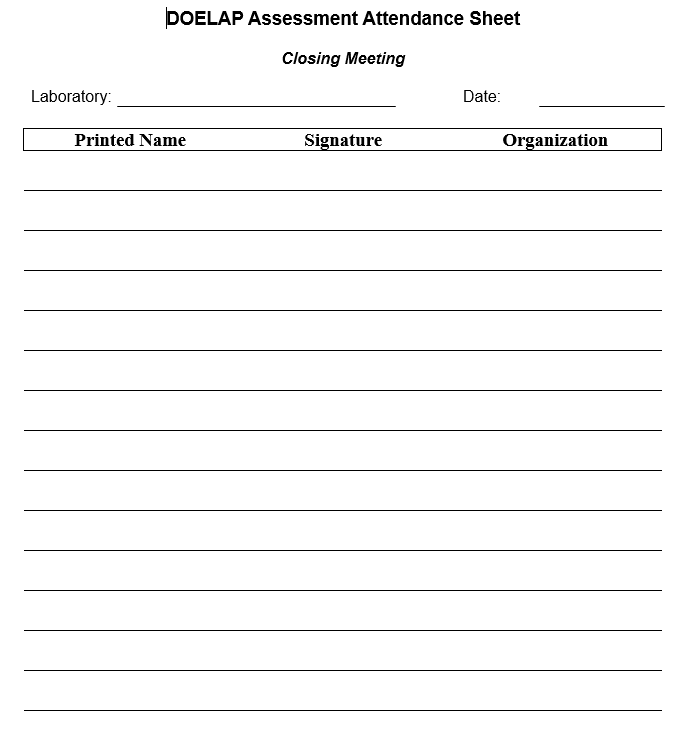 DOELAP Assessor Training
Assessor Report
Previous Assessment Report
Blank Assessment Report
If using the previous assessment report make sure to change the name in the instructions to the field office.  The field office should forward the Site’s response with a cover letter indicating concurrence to: 
Steve Bohrer, Senior Technical Manager for DOELAP
Radiological and Environmental Sciences Laboratory
U.S. Department of Energy, Idaho Operations Office
1955 Fremont Ave., MS 2112
Idaho Falls, Idaho  83415-2112
bohrerse@id.doe.gov
Change the name from Guy Backstrom
DOELAP Assessor Training
DOELAP Questionnaires
Found at RESL external website:
https://www.id.energy.gov/resl/doelap/doelap.html
DOELAP Questionnaire
Dosimetry Performance Test Questionnaire
Radiobioassay Performance Test Questionnaire
Program Assessment Questionnaire
Assessor Evaluation
Encourage sites to provide feedback to DOELAP through the questionnaires
DOELAP Assessor Training
Assessment Team Lead Duties
The Assessment Team Lead: 
Coordinates the assessment scheduling.
Work with the DOELAP Coordinator or STM for timing.
Submission of corrective action plans before OSB.  
Notify DOELAP Coordinator or STM of the schedule.
Coordinates the dissemination of supporting documentation. 
Assigns assessment duties. 
Conducts the opening and closing meetings. 
Coordinates the distribution of assessment documentation.
DOELAP Assessor Training
Assessment Team Lead Duties
Team Lead works with site to arrange:
Lodging  
Map
Security Clearances  
Site resources (computers, printers, staging room)
Scheduling opening meeting
Interested Management
Site staff (radiobioassay, dosimetry, quality assurance)
DOE Field/Area Office representative
DOELAP Assessor Training
Assessment Team Lead Duties
Team Lead:
Discusses preliminary findings with other assessor after initial review of documents.
May draft preliminary report before assessment.
Incomplete or non-compliant items.
Reduce element of surprise
DOELAP Assessor Training
RESL-DOELAP Public Website
https://www.id.energy.gov/resl/doelap/doelap.html
DOELAP Assessor Training
Questions?
DOELAP Assessor Training